Consensus and Paxos
CS 240: Computing Systems and Concurrency
Lecture 12

Marco Canini
Credits: Michael Freedman and Kyle Jamieson developed much of the original material.
Today
Consensus in distributed systems
FLP impossibility
Paxos
2
Recall the use of Views
Let different replicas assume role of primary over time
System moves through a sequence of views
How do the nodes agree on view / primary?
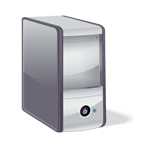 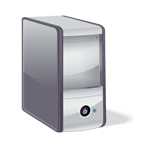 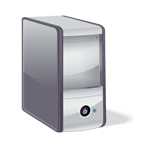 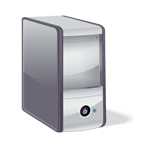 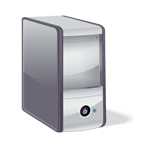 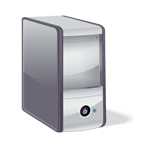 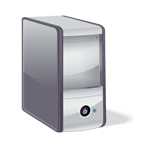 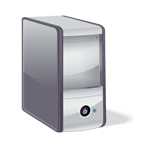 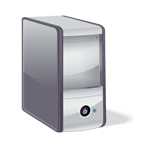 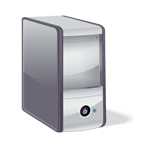 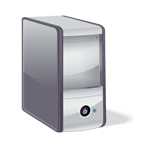 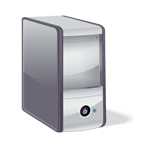 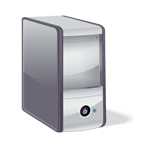 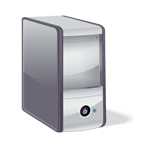 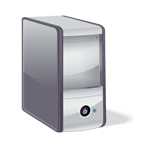 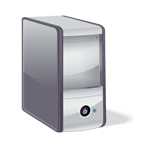 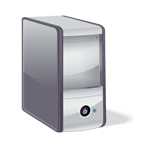 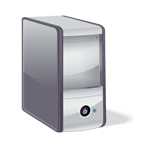 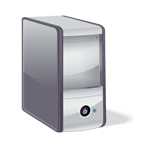 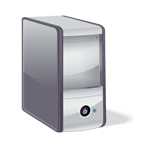 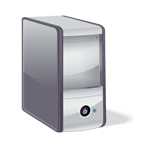 P
P
P
View #3, #6, …
View #1, #4, …
View #2, #5, …
3
[Speaker Notes: So the BIG IDEA is to allow different replicas to become PRIMARY, in other words the system moves through a SEQUENCE of what we call VIEWS.

In each VIEW there is a DIFFERENT DESIGNATED PRIMARY, and each view is numbered with a VIEW NUMBER.]
Consensus
Definition:
A general agreement about something 
An idea or opinion that is shared by all the people in a group
4
Consensus
Given a set of processes, each with an initial value:
Termination: All non-faulty processes eventually decide on a value
Agreement: All processes that decide do so on the same value 
Validity: The value that has been decided must have been proposed by some process
5
Consensus used in systems
Group of servers attempting:
Make sure all servers in group receive the same updates in the same order as each other 
Maintain own lists (views) on who is a current member of the group, and update lists when somebody leaves/fails 
Elect a leader in group, and inform everybody
Ensure mutually exclusive (one process at a time only) access to a critical resource like a file
6
Can we achieve consensus?
7
Step one: Define your system model
Network model:
Synchronous (time-bounded delay) or  asynchronous (arbitrary delay)
 Reliable or unreliable communication
 Unicast or multicast communication
Node failures:
Crash (correct/dead) or Byzantine (arbitrary)
(Left options indicate an “easier” setting.)
8
Step one: Define your system model
Network model:
Synchronous (time-bounded delay) or  asynchronous (arbitrary delay)
 Reliable or unreliable communication
 Unicast or multicast communication
Node failures:
Crash (correct/dead) or Byzantine (arbitrary)
(Left options indicate an “easier” setting.)
9
Consensus is impossible
10
Today
Consensus in distributed systems
FLP impossibility
Paxos
11
“FLP” result
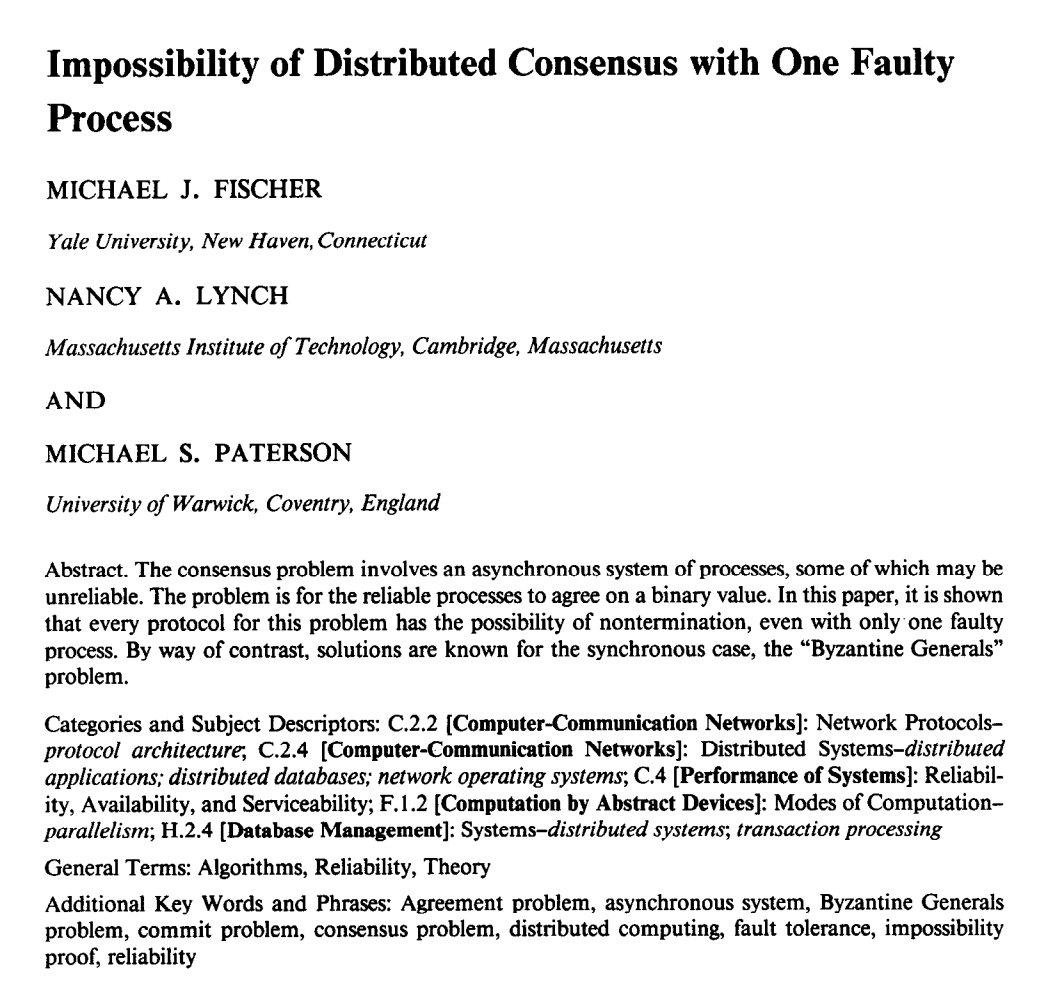 No deterministic      1-crash-robust consensus algorithm exists with asynchronous communication
12
FLP’s weak assumptions
Only 1 failure
Also impossible for more failures
For “weak” consensus (only some process needs to decide)
Also impossible for real consensus
For reliable communication
Also impossible for unreliable communication
For only two states: 0 and 1
Also impossible for more failures
For crash failures
Also impossible for Byzantine failures
13
FLP’s strong assumptions
Deterministic actions at each node

Asynchronous network communication

All “runs” must eventually achieve consensus
14
Main technical approach
Initial state of system can end in decision “0” or “1”
Consider 5 processes, each in some initial state
[ 1,1,1,1,1 ]   →  1 
[ 1,1,1,1,0 ]   →  ? 
[ 1,1,1,0,0 ]   →  ? 
[ 1,1,0,0,0 ]   →  ? 
[ 1,0,0,0,0 ]   →  0
Must exist two configurations here which differ in decision
15
Main technical approach
Initial state of system can end in decision “0” or “1”
Consider 5 processes, each in some initial state
[ 1,1,1,1,1 ]   →  1 
[ 1,1,1,1,0 ]   →  1 
[ 1,1,1,0,0 ]   →  1
[ 1,1,0,0,0 ]   →  0 
[ 1,0,0,0,0 ]   →  0
Assume decision differs between these two processes
16
Main technical approach
Goal:  Consensus holds in face of 1 failure


 
[ 1,1,0,0,0 ]   → 
[ 1,1,1,0,0 ]   →
One of these configurations must be “bi-valent” (i.e., undecided): 
Both futures possible
1 | 0
0
17
Main technical approach
Goal:  Consensus holds in face of 1 failure


 
[ 1,1,0,0,0 ]   →  
[ 1,1,1,0,0 ]   →
Inherent non-determinism from asynchronous network
Key result:  All bi-valent states can remain in bi-valent states after performing some work
One of these configurations must be “bi-valent” (i.e., undecided): 
Both futures possible
1
0 | 1
18
Staying bi-valent forever
System thinks process p failed, adapts to it…
But no, p was merely slow, not failed…(Can’t tell the difference between slow and failed.)
System think process q failed, adapts to it…
But no, q was merely slow, not failed…
Repeat ad infinitum …
19
Consensus is impossible
But, we achieve consensus all the time…
20
FLP’s strong assumptions
Deterministic actions at each node
Randomized algorithms can achieve consensus
Asynchronous network communication
Synchronous or even partial synchrony is sufficient
All “runs” must eventually achieve consensus
In practice, many “runs” achieve consensus quickly
In practice, “runs” that never achieve consensus happen vanishingly rarely
Both are true with good system designs
21
Consensus is possible
With Paxos!
22
Today
Consensus in distributed systems
FLP impossibility
Paxos
23
Consensus
Given a set of processes, each with an initial value:
Termination: All non-faulty processes eventually decide on a value  Good thing that eventually should happen
Agreement: All processes that decide do so on the same value  Bad thing that should never happen
Validity: The value that has been decided must have been proposed by some process  Bad thing that should never happen
24
Recall: Safety vs liveness properties
Safety (bad things never happen)



Liveness (good things eventually happen)
25
Paxos properties
Safety
Only a single value is chosen
Only chosen values are learned by processes
Only a proposed value can be chosen
Liveness
Some proposed value eventually chosen if fewer than half of processes fail
If value is chosen, a process eventually learns it
agreement
validity
termination
26
Paxos’ safety and liveness
Paxos is always safe

Paxos is very often live
But not always live
27
Roles of a process
Three conceptual roles
Proposers propose values
Acceptors accept values, where chosen if majority accept
Learners learn the outcome (chosen value)

In reality, a process can play any/all roles
28
Strawman
3 proposers, 1 acceptor
Acceptor accepts first value received
No liveness on failure
3 proposals, 3 acceptors
Accept first value received, acceptors choose common value known by majority
But no such majority is guaranteed
29
[Speaker Notes: No liveness w/ 1 failure -> need multiple acceptorsNo majority guaranteed -> need acceptors to be capable of accepting multiple values]
Paxos
Each acceptor accepts multiple proposals
Hopefully one of multiple accepted proposals will have a majority vote (and we determine that)
If not, rinse and repeat (more on this)
How do we select among multiple proposals?
Ordering: proposal is tuple (proposal #, value) = (n, v)
Proposal # strictly increasing, globally unique
Globally unique?
Trick: set low-order bits to proposer’s ID
30
Paxos Protocol Overview
Proposers:
Choose a proposal number n
Ask acceptors if any accepted proposals with na < n
If existing proposal va returned, propose same value (n, va)
Otherwise, propose own value (n, v)
Note altruism: goal is to reach consensus, not “win”
Acceptors try to accept value with highest proposal n
Learners are passive and wait for the outcome
31
Paxos Phase 1
Proposer:
Choose proposal number n, send <prepare, n> to acceptors
Acceptors:
If n > nh
nh = n     ← promise not to accept any new proposals n’ < n
If no prior proposal accepted
Reply < promise, n, Ø >
Else 
Reply < promise, n, (na , va)  >
Else
Reply < prepare-failed >
32
Paxos Phase 2
Proposer:
If receive promise from majority of acceptors, 
Determine va returned with highest na, if exists
Send  <accept, (n, va || v)>  to acceptors
Acceptors:
Upon receiving <accept, (n, v)>,  if n ≥ nh,
Accept proposal and notify learner(s)
na = nh = n
va = v
33
Paxos Phase 3
Learners need to know which value chosen
Approach #1
Each acceptor notifies all learners
More expensive
Approach #2
Elect a “distinguished learner”
Acceptors notify elected learner, which informs others
Failure-prone
34
Paxos:  Well-behaved Run
1
1
1
1
1
2
2
2
decide 
v1
<accept, 
(1,v1)>
.
.
.
.
.
.
.
.
.
<prepare, 1>
<promise, 1>
n
n
n
<accepted, (1 ,v1)>
35
Paxos is safe
Intuition:  if proposal with value v decided, then every higher-numbered proposal issued by any proposer has value v.
Majority of acceptors accept (n, v): 
v is decided
Next prepare request with proposal n+1
36
Race condition leads to liveness problem
Process 0
Process 1
Completes phase 1 with proposal n0
Starts and completes phase 1 with proposal n1 > n0
Performs phase 2, acceptors reject
Restarts and completes phase 1 with proposal n2 > n1
Performs phase 2, acceptors reject
… can go on indefinitely …
37
Paxos summary
Described for a single round of consensus
Often implemented with nodes playing all roles
Always safe
Quorum intersection
Often live
“FLP Scenario” prevents it from always being live
Acceptors accept multiple values
But only one value is ultimately chosen
Once a value is accepted by a majority it is chosen
Can tolerate failures f < N / 2  (aka, 2f+1 nodes)
38
Flavors of Paxos
Terminology is a mess

Paxos loosely, and confusingly defined…

We’ll stick with
Basic Paxos
Multi-Paxos
39
Flavors of Paxos: Basic Paxos
Run the full protocol each time
e.g., for each slot in the command log

Takes 2 rounds until a value is chosen

“FLP Scenario” is dueling proposers
40
Flavors of Paxos: Multi-Paxos
Elect a leader and have it run the 2nd phase directly
e.g., for each slot in the command log
Leader election uses Basic Paxos
Takes 1 round until a value is chosen
Faster than Basic Paxos
“FLP Scenario” is dueling proposers during leader election
Rarer than Basic Paxos
Used extensively in practice!
41
Consensus takeaways
Consensus: Terminating agreement on a valid proposal
Consensus is impossible to always achieve
FLP result
Consensus is possible to achieve in practice
With Multi-Paxos
Mostly happens in a single round to the nearest quorum
Sometimes takes a single round to a further quorum
Rarely takes multiple rounds to elect a new leader and for that node to get the request accepted
Runs exist where no new leader is ever elected
42
Next topic:
Consensus protocol with group membership + leader election at core 

RAFT (assignment 3)
43